Sequences
Sequences
May 2017
1H Q3
May 2018
1H Q20
June 2017
2H Q4
June 2018
2H Q5
SAM
1H Q9
June 2017
3H Q22
June 2018
3H Q10
SAM
2H Q1
Nov 2017
2H Q10
1 Marker
Nov 2018
1H Q21
SAM
3H Q14
Nov 2017
2H Q14
Nov 2018
2H Q3
Nov 2017
3H Q3
Nov 2018
3H Q3
May 2018
1H Q14
Geometric
Quadratic
SAM 1H Q9
Sequences
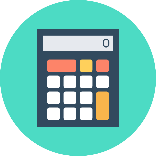 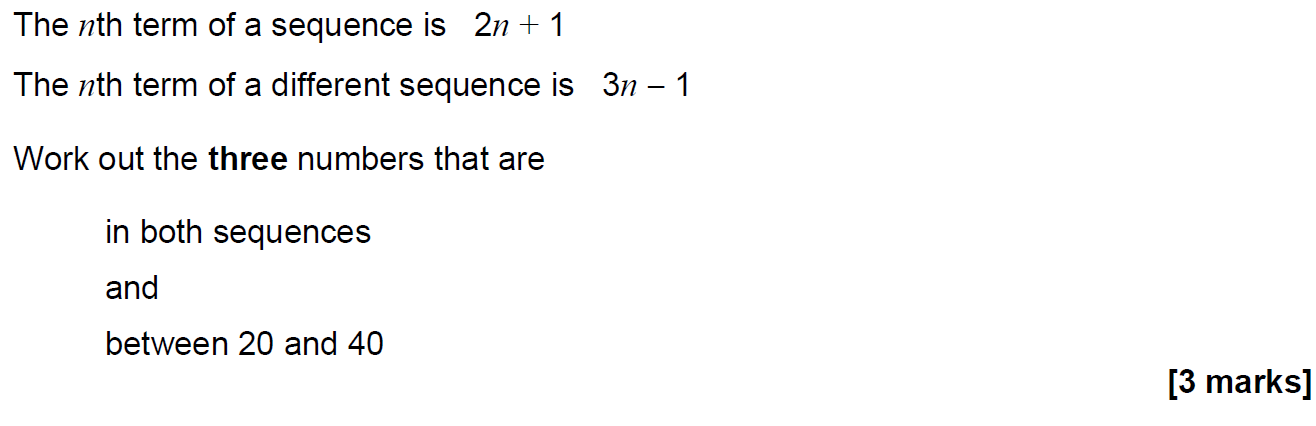 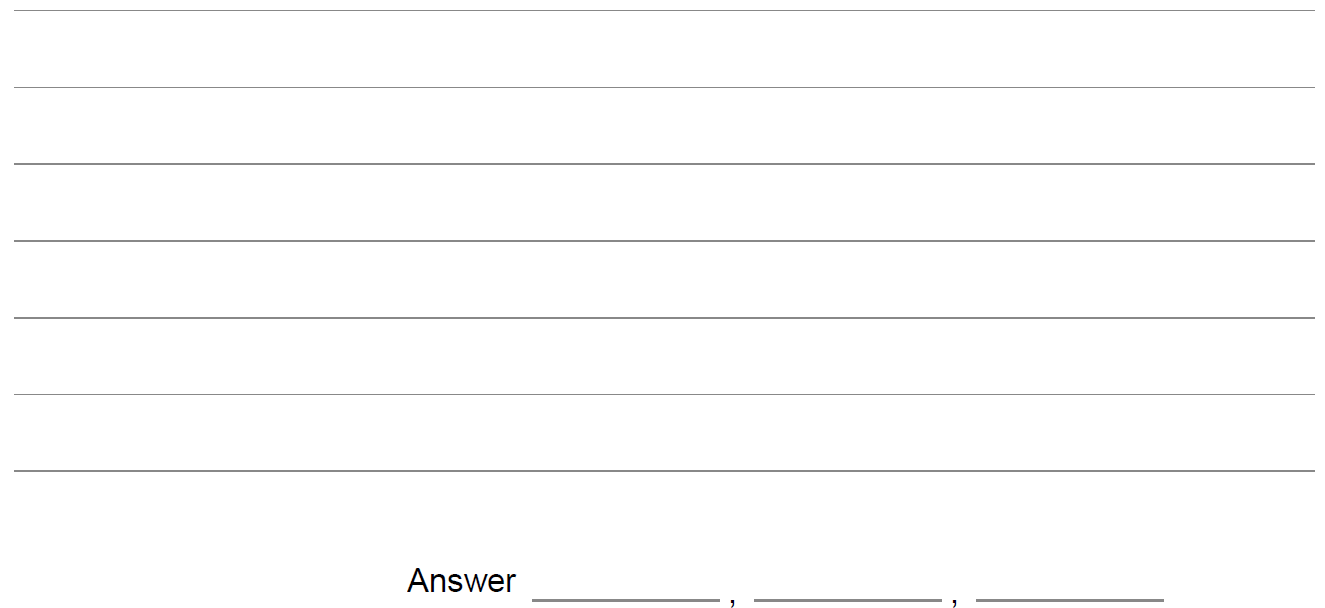 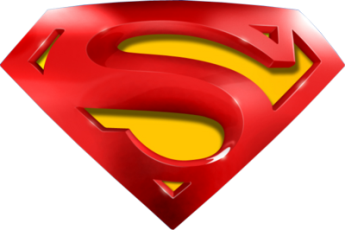 SAM 1H Q9
Sequences
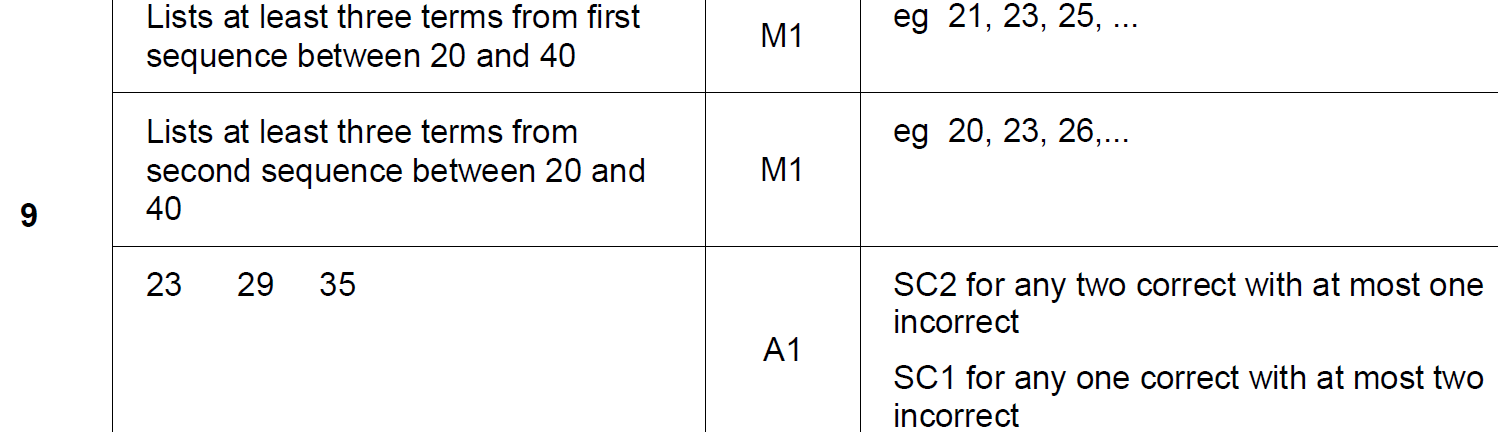 A
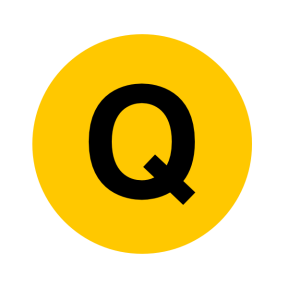 SAM 2H Q1
Sequences
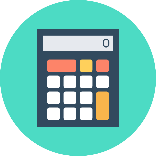 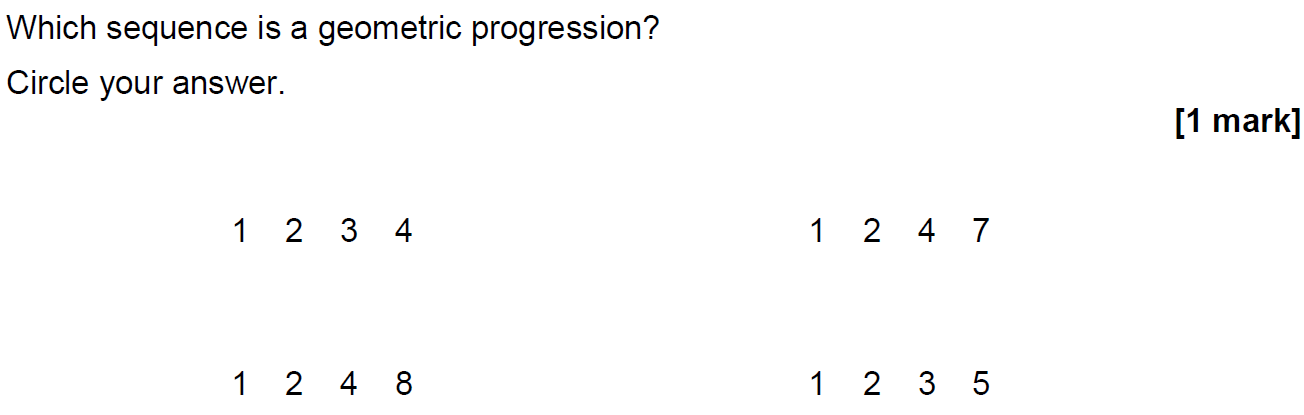 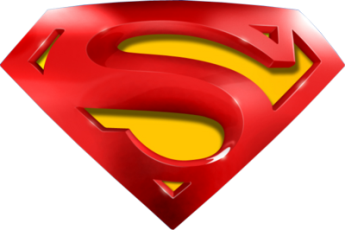 SAM 2H Q1
Sequences
A
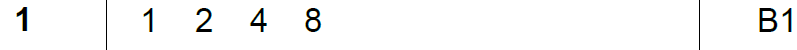 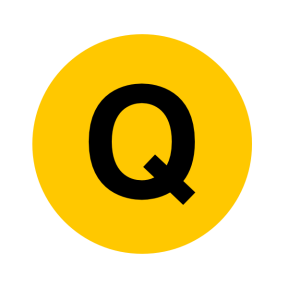 SAM 3H Q14
Sequences
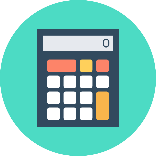 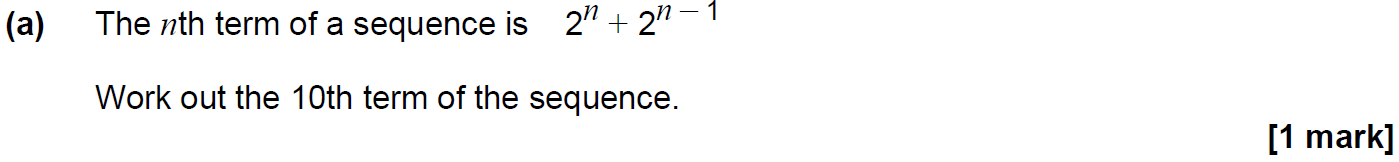 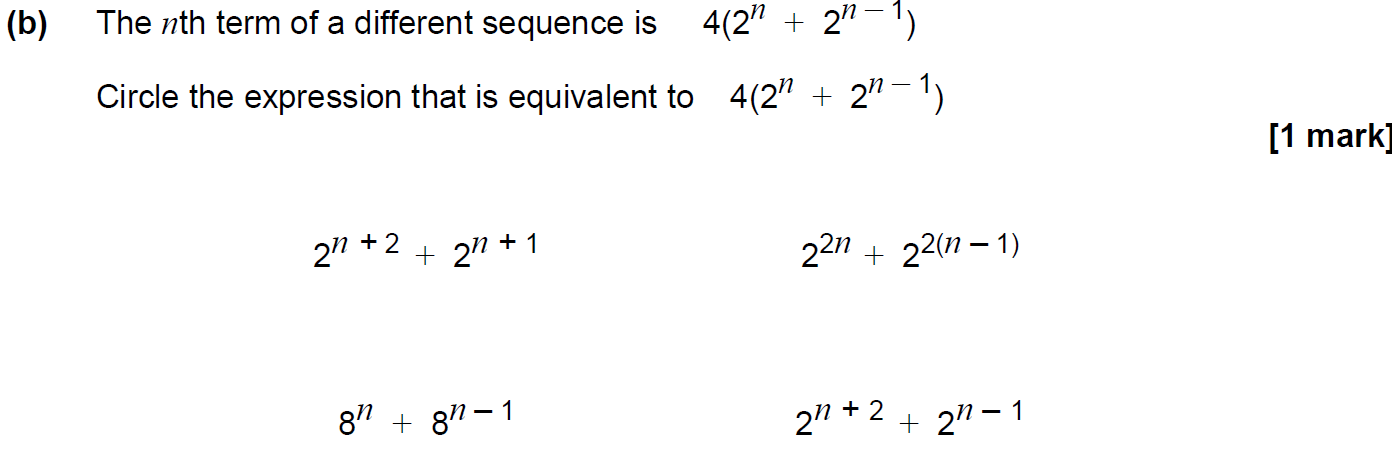 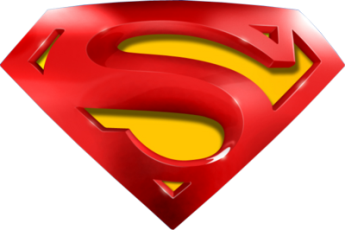 SAM 3H Q14
Sequences
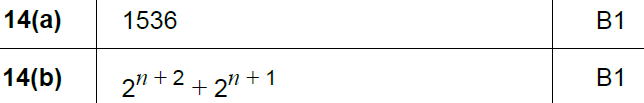 A
B
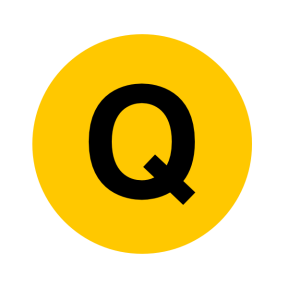 May 2017 1H Q3
Sequences
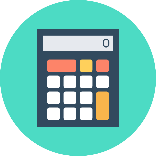 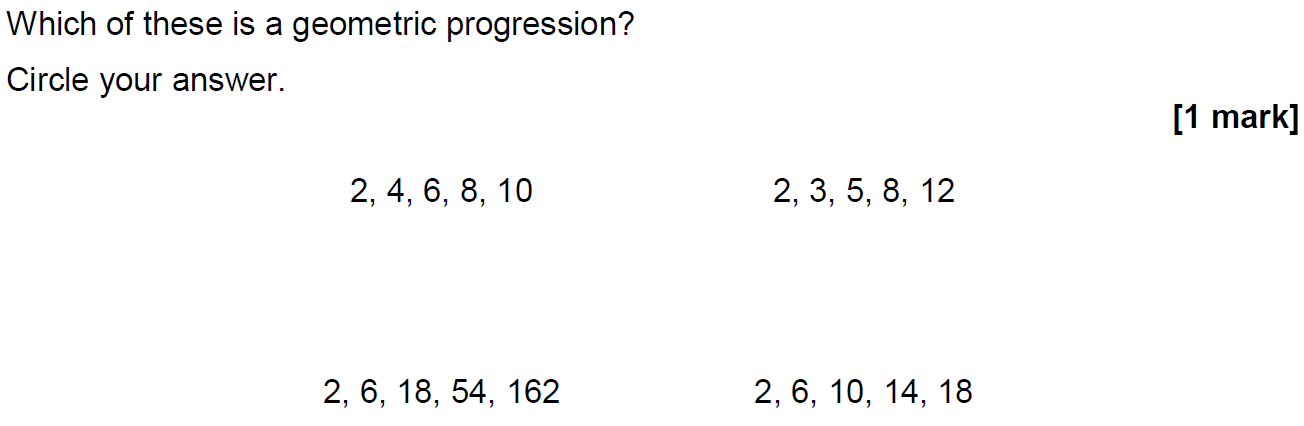 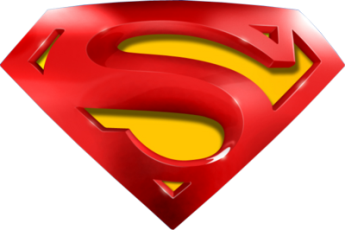 May 2017 1H Q3
Sequences
A
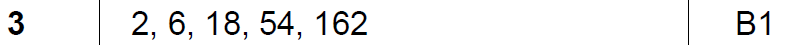 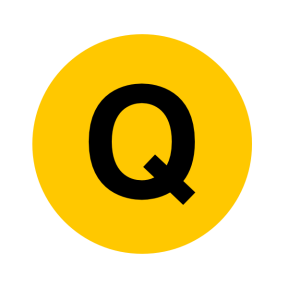 June 2017 2H Q4
Sequences
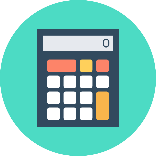 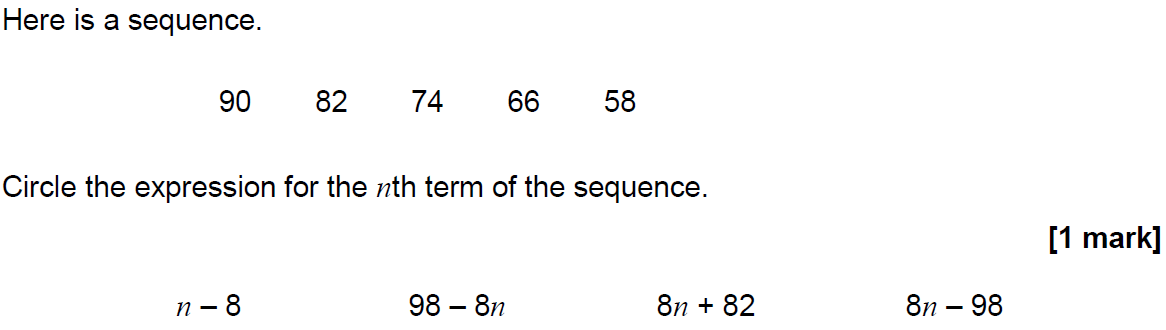 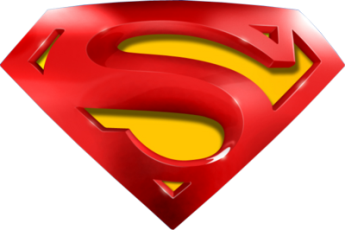 June 2017 2H Q4
Sequences
A
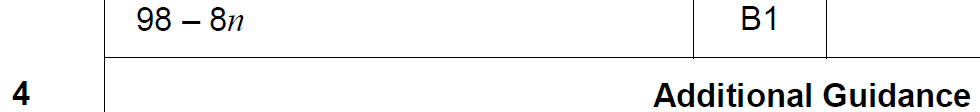 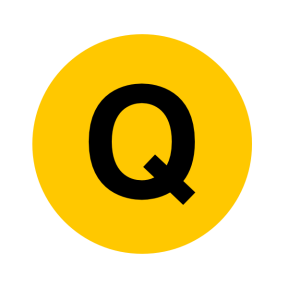 June 2017 3H Q22
Sequences
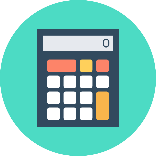 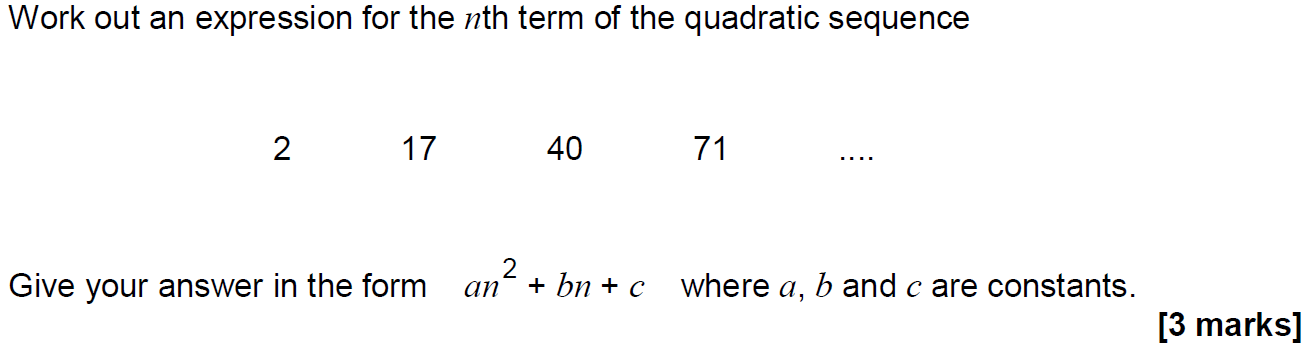 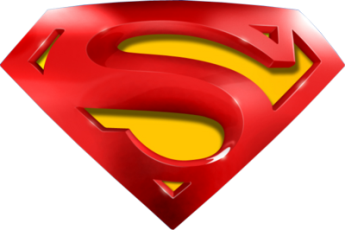 June 2017 3H Q22
Sequences
A
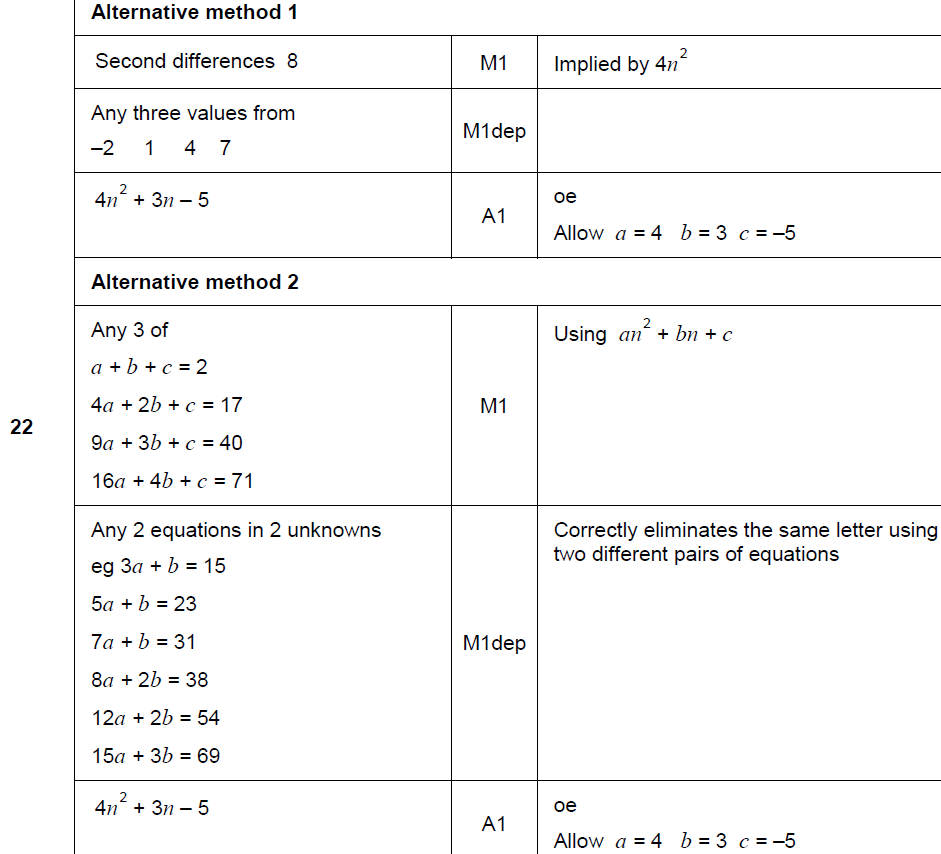 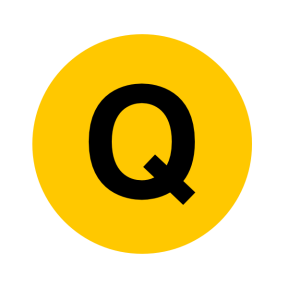 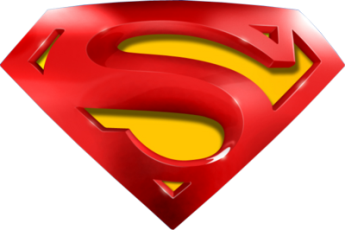 June 2017 3H Q22
Sequences
A Alternative & notes
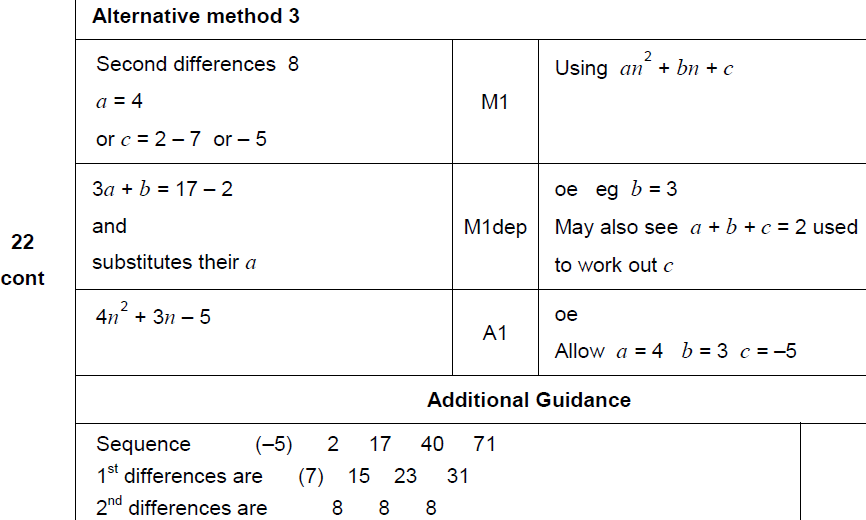 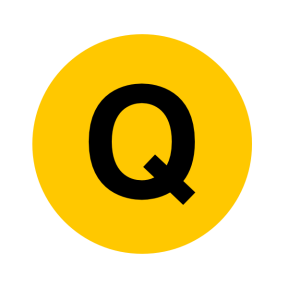 Nov 2017 2H Q10
Sequences
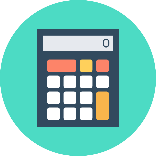 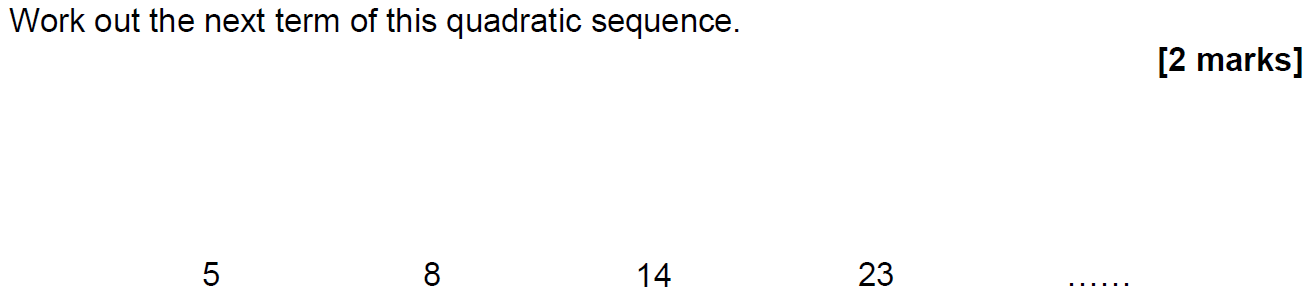 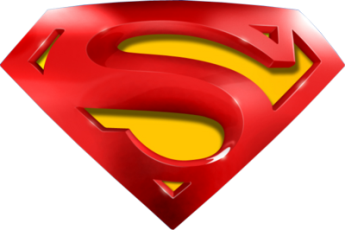 Nov 2017 2H Q10
Sequences
A
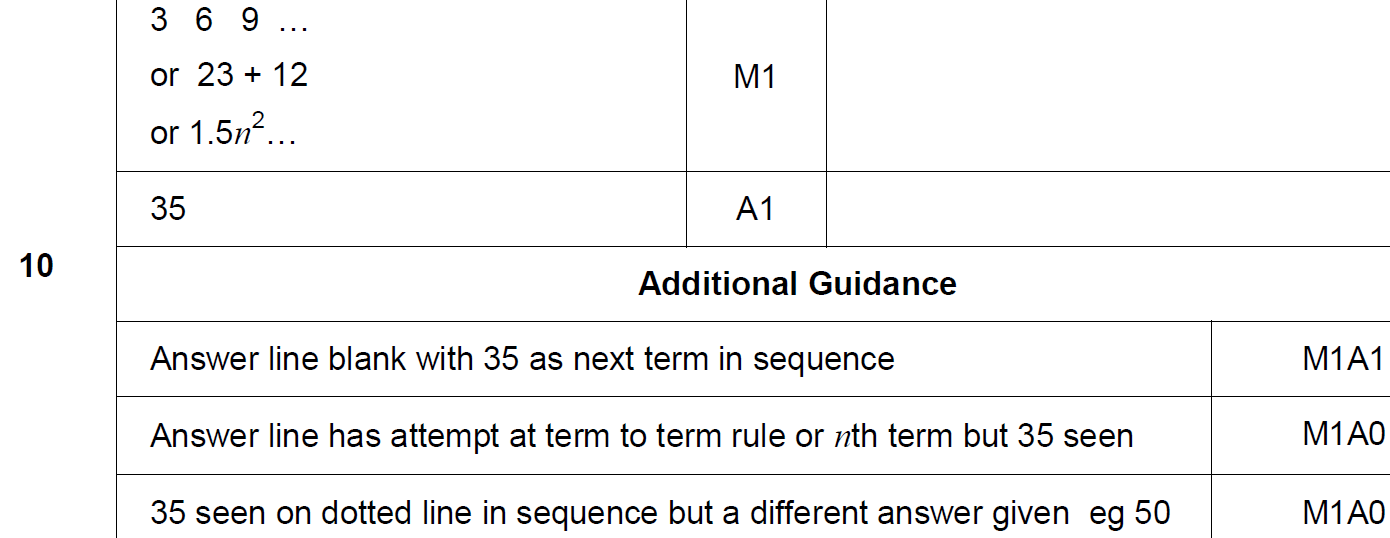 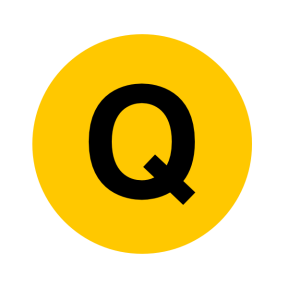 Nov 2017 2H Q14
Sequences
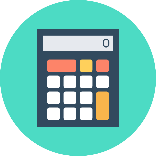 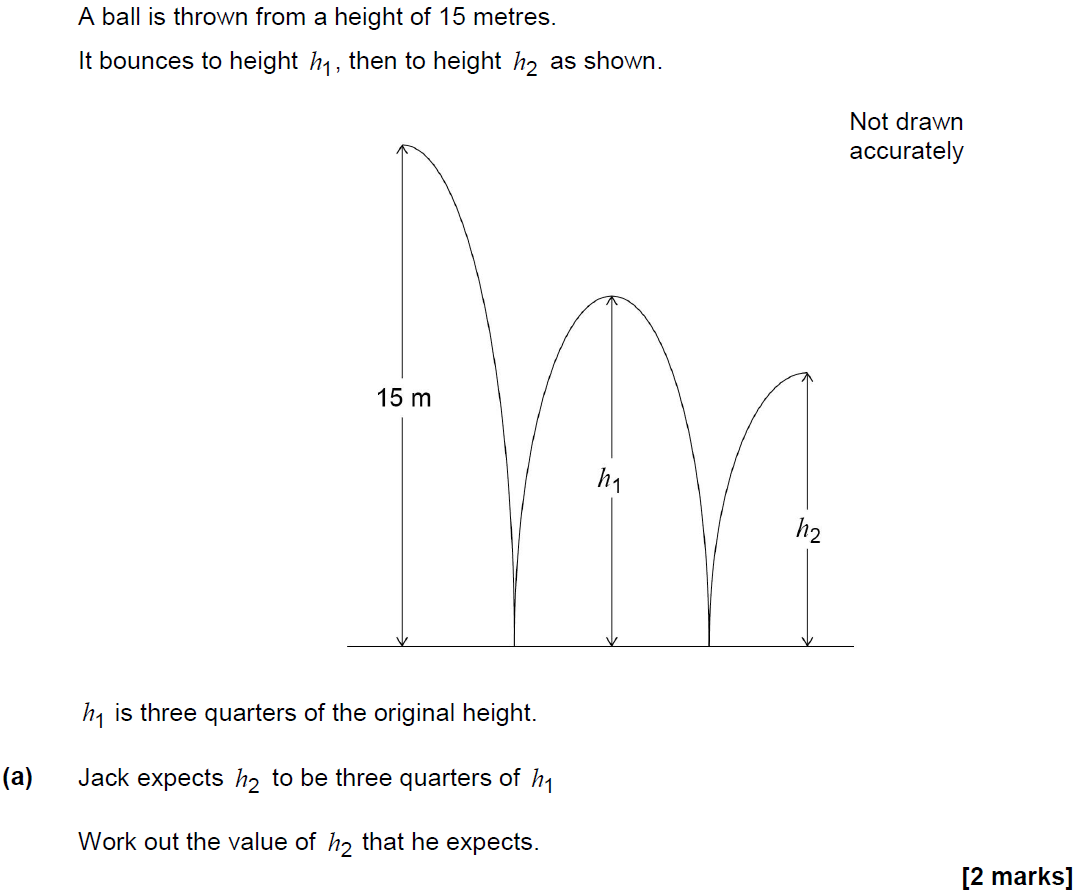 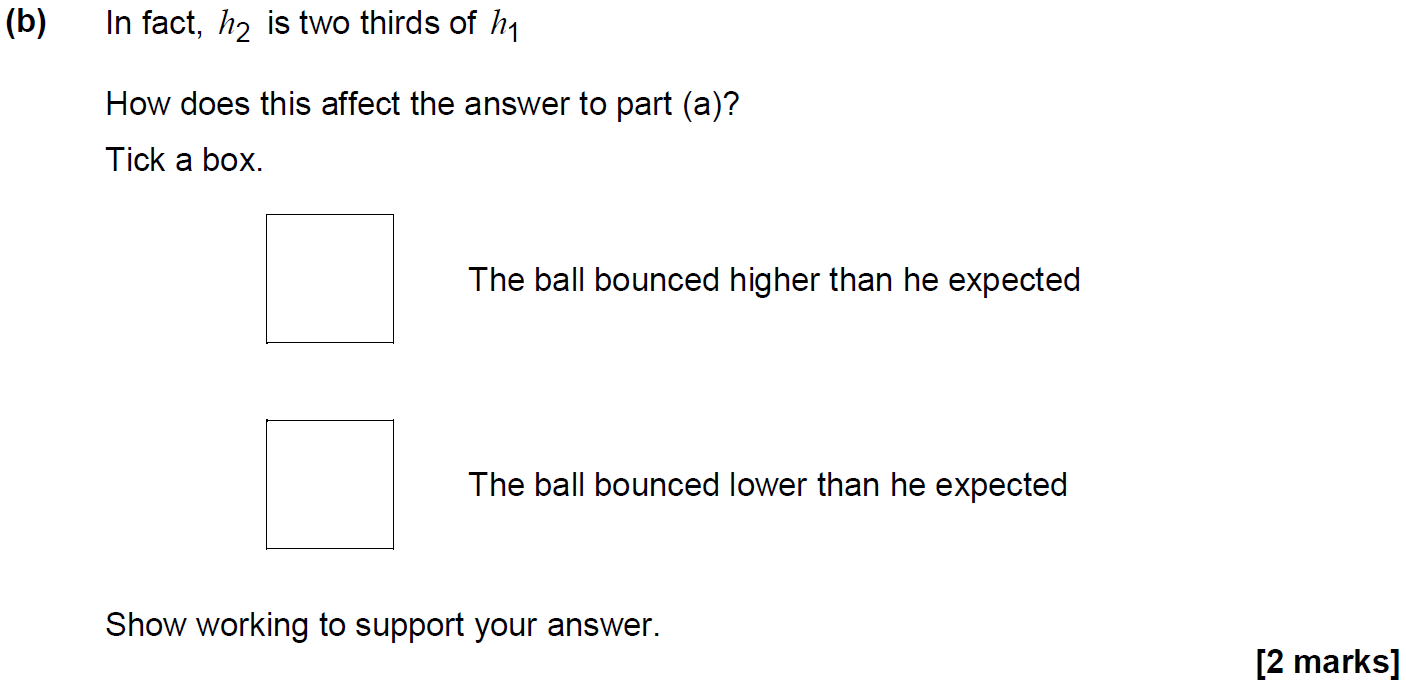 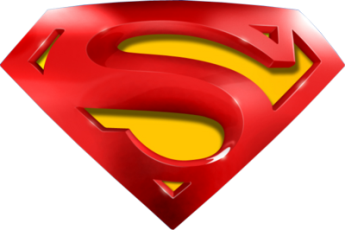 Nov 2017 2H Q14
Sequences
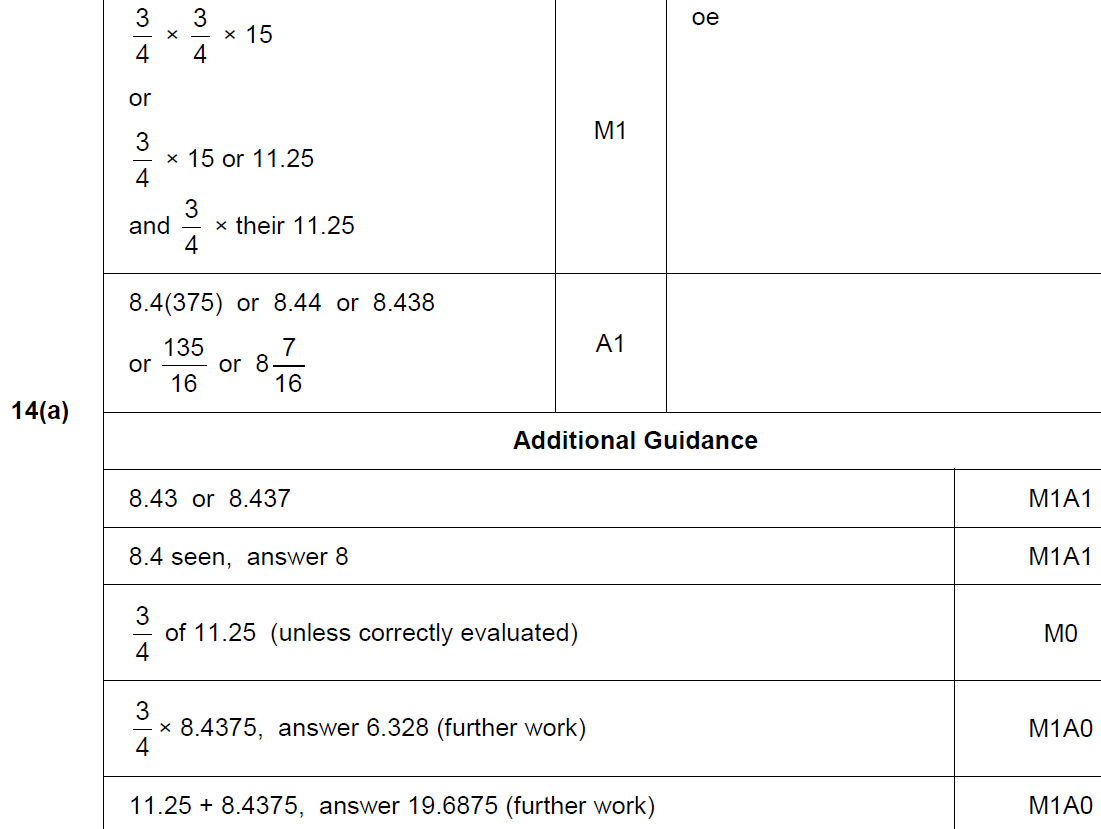 A
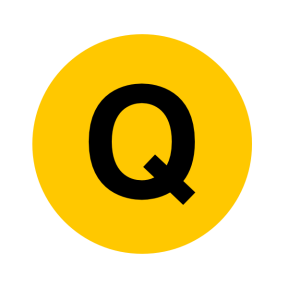 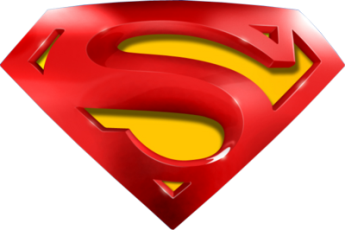 Nov 2017 2H Q14
Sequences
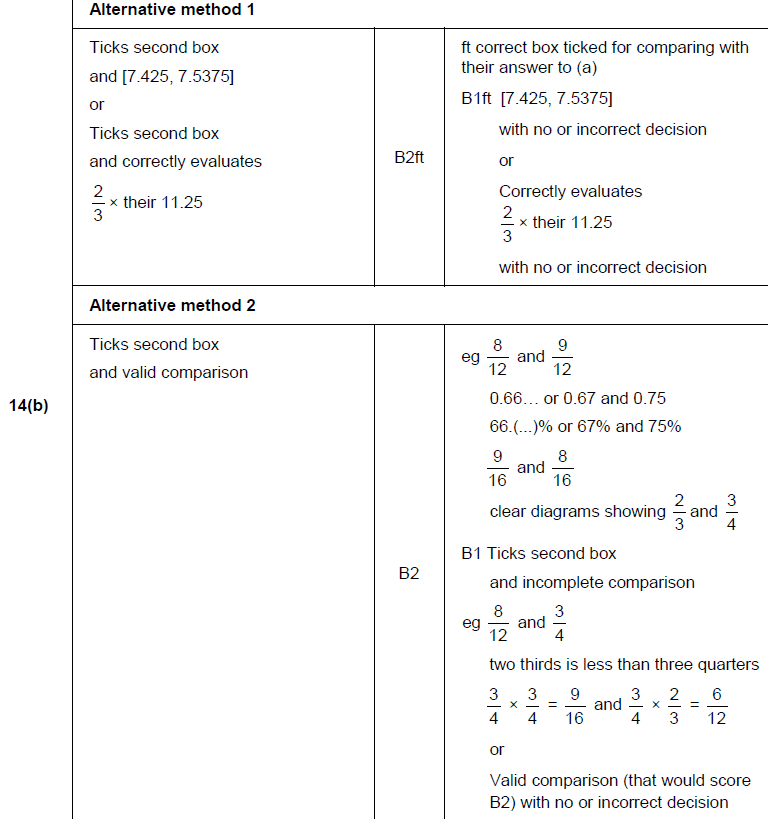 B
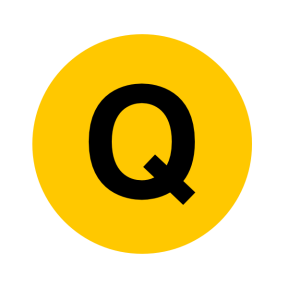 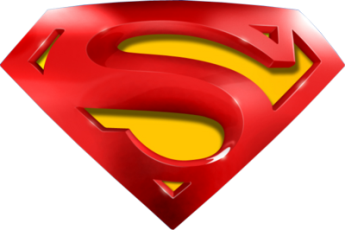 Nov 2017 2H Q14
Sequences
B notes
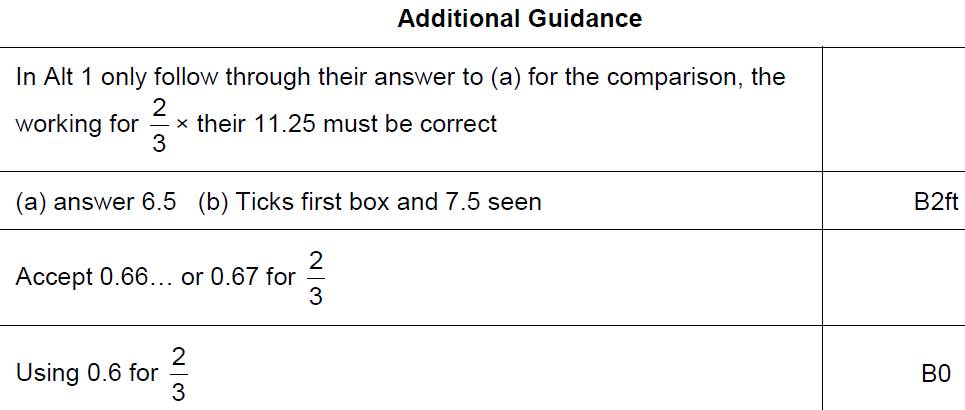 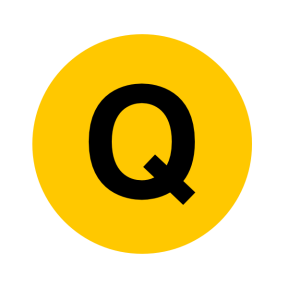 Nov 2017 3H Q3
Sequences
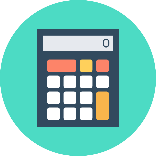 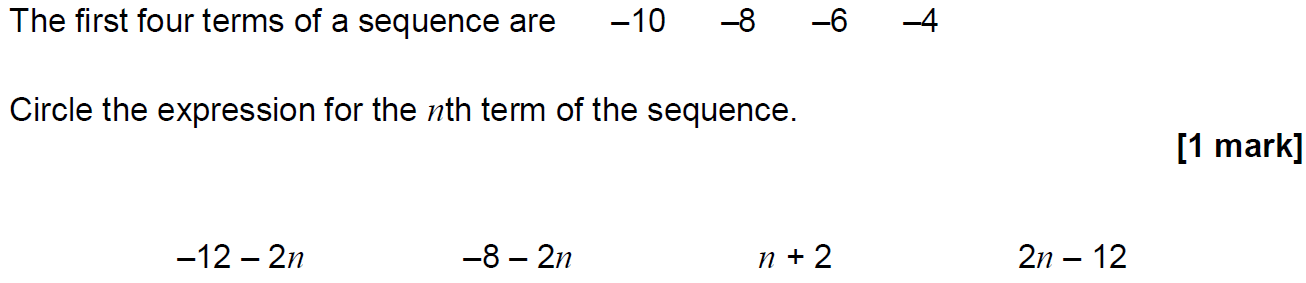 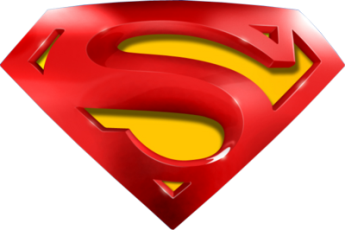 Nov 2017 3H Q3
Sequences
A
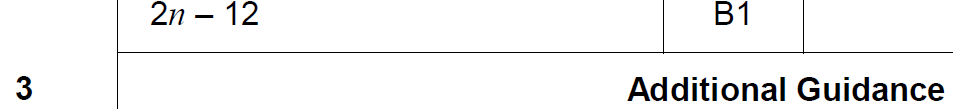 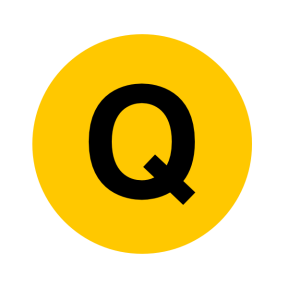 May 2018 1H Q14
Sequences
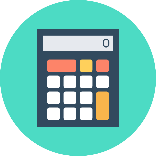 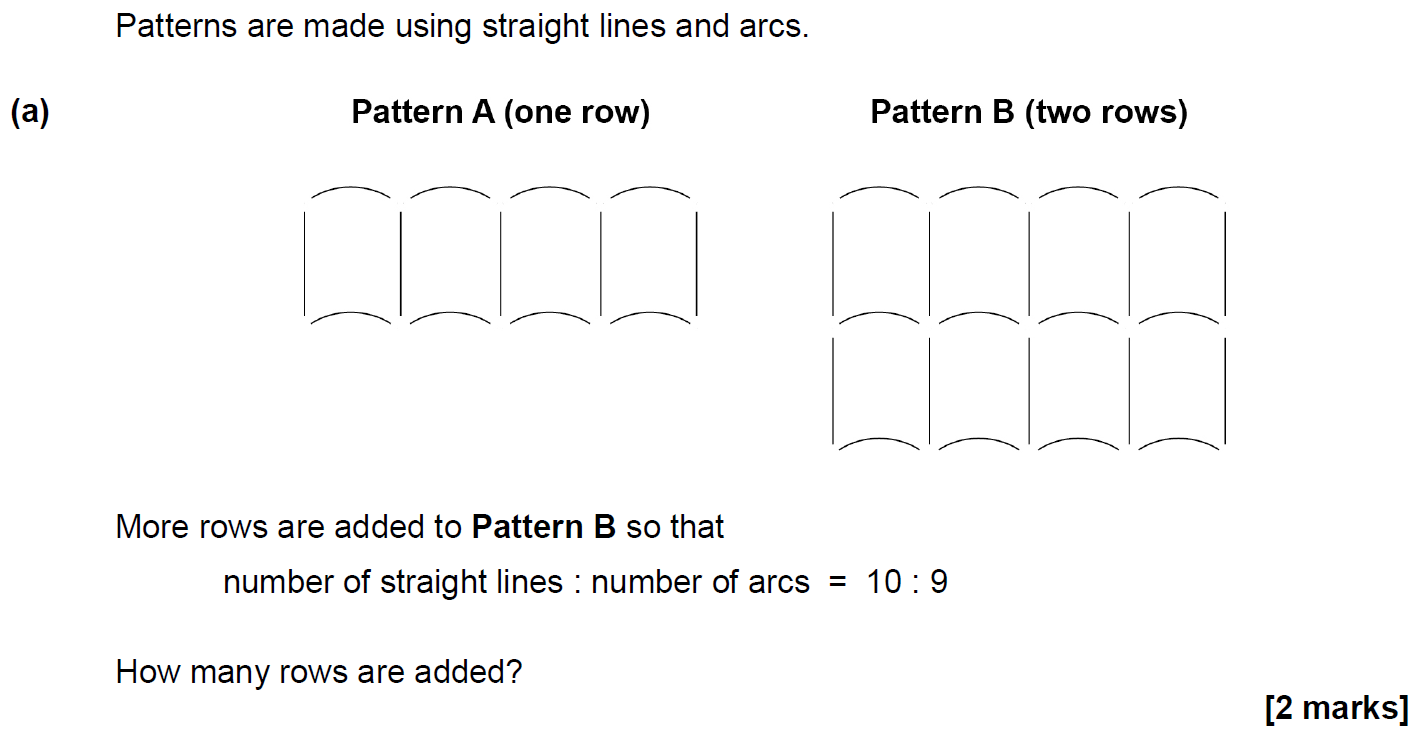 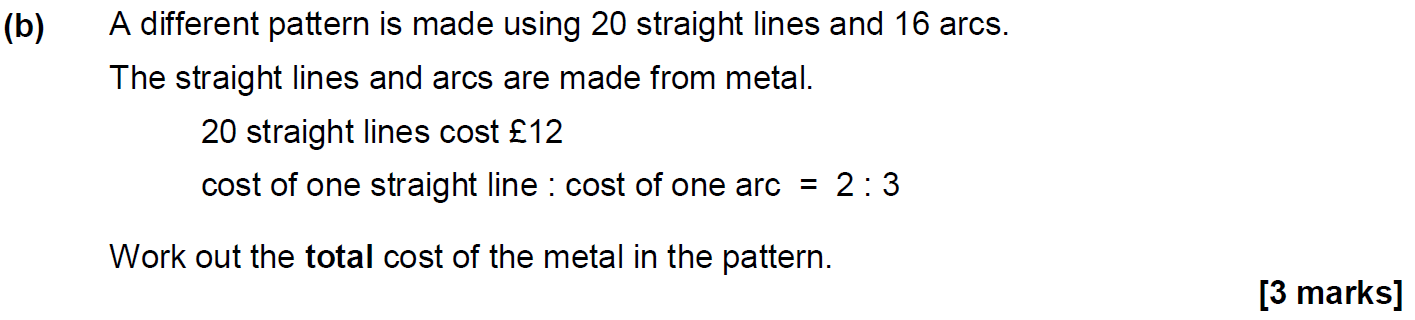 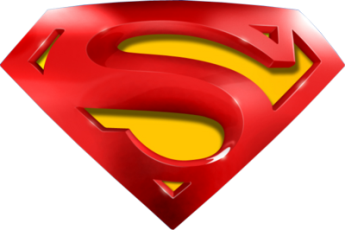 May 2018 1H Q14
Sequences
A
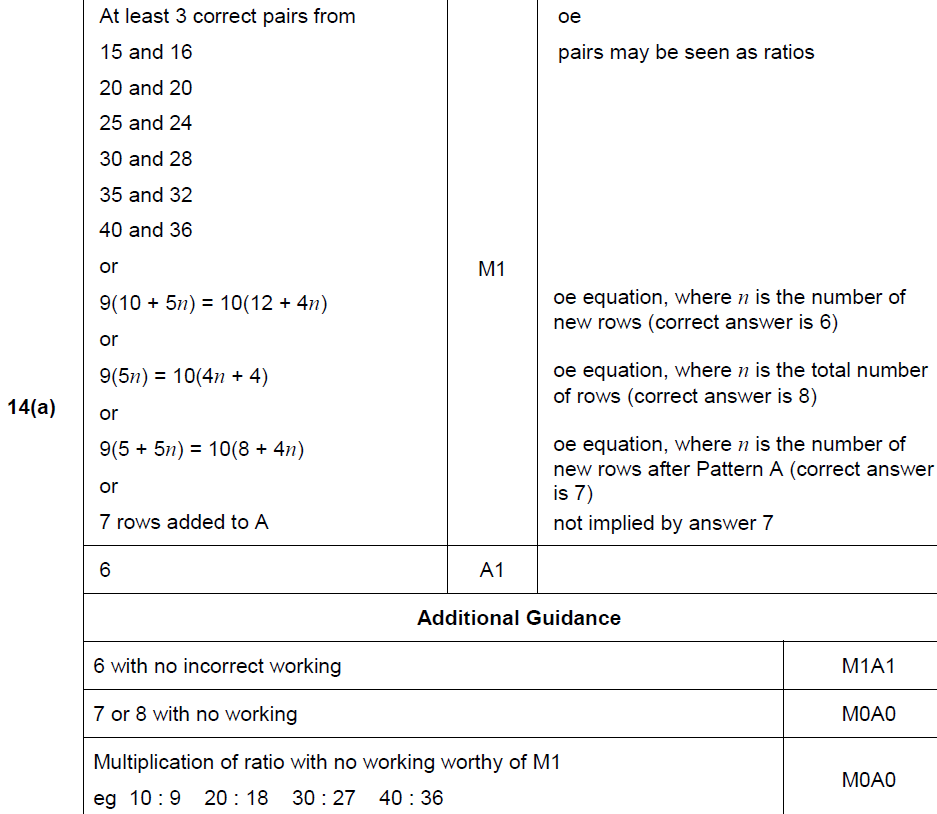 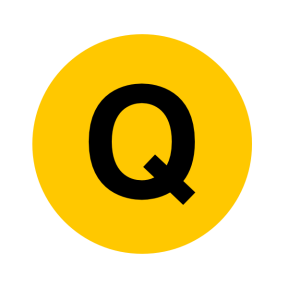 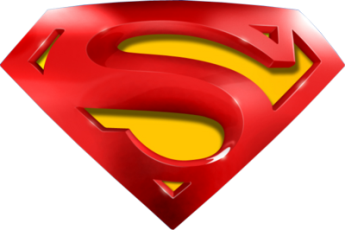 May 2018 1H Q14
Sequences
B
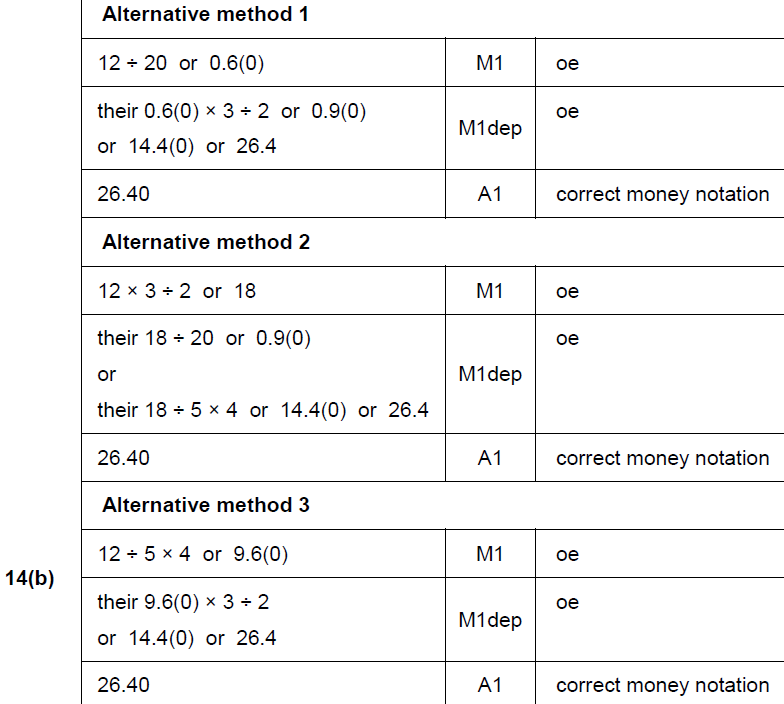 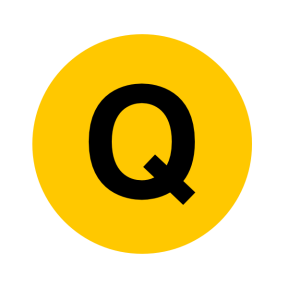 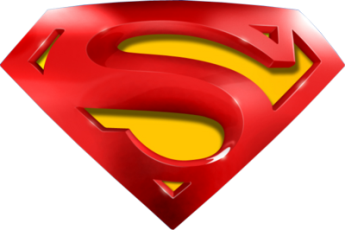 May 2018 1H Q14
Sequences
B Alternative 3 & notes
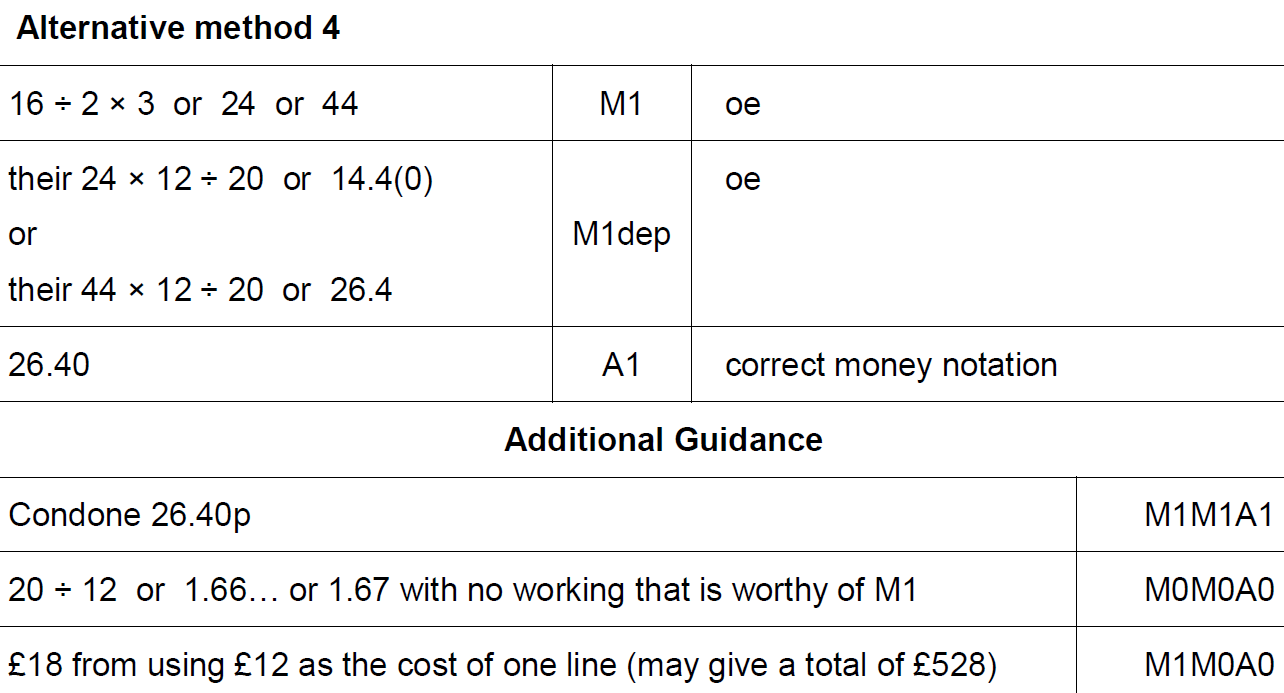 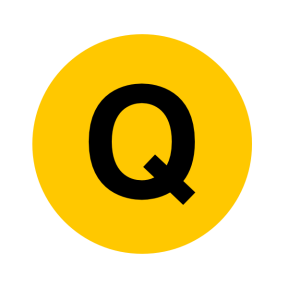 May 2018 1H Q20
Sequences
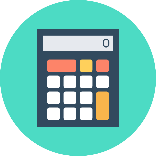 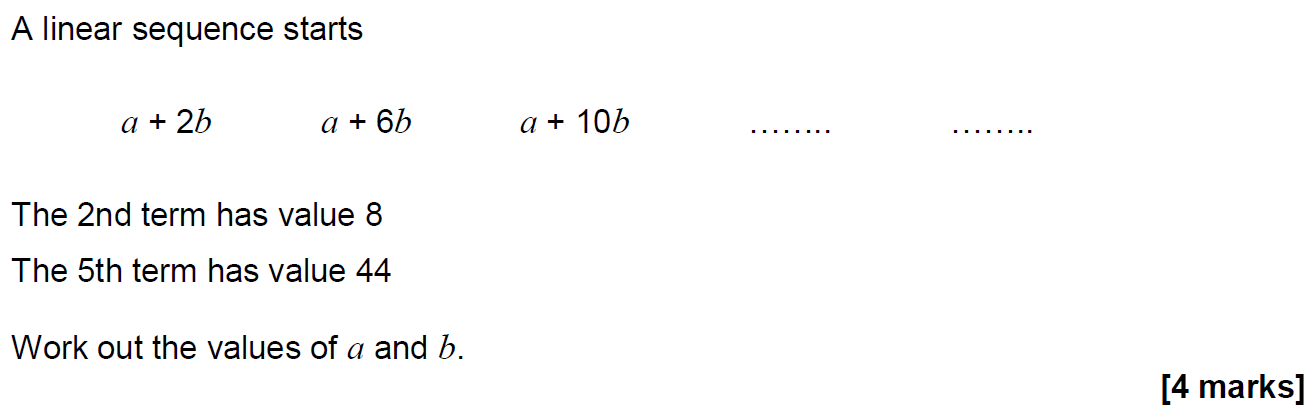 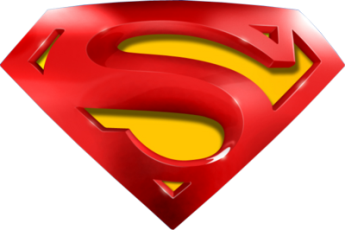 May 2018 1H Q20
Sequences
A
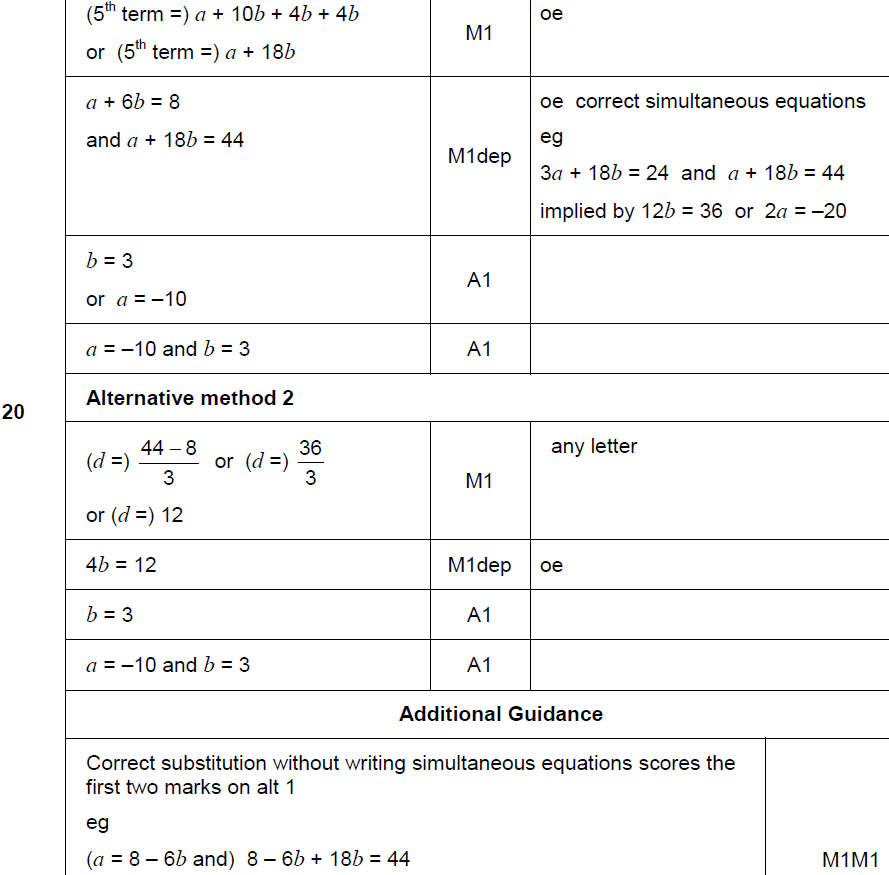 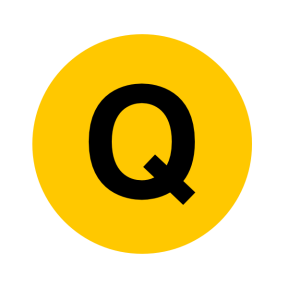 June 2018 2H Q5
Sequences
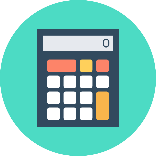 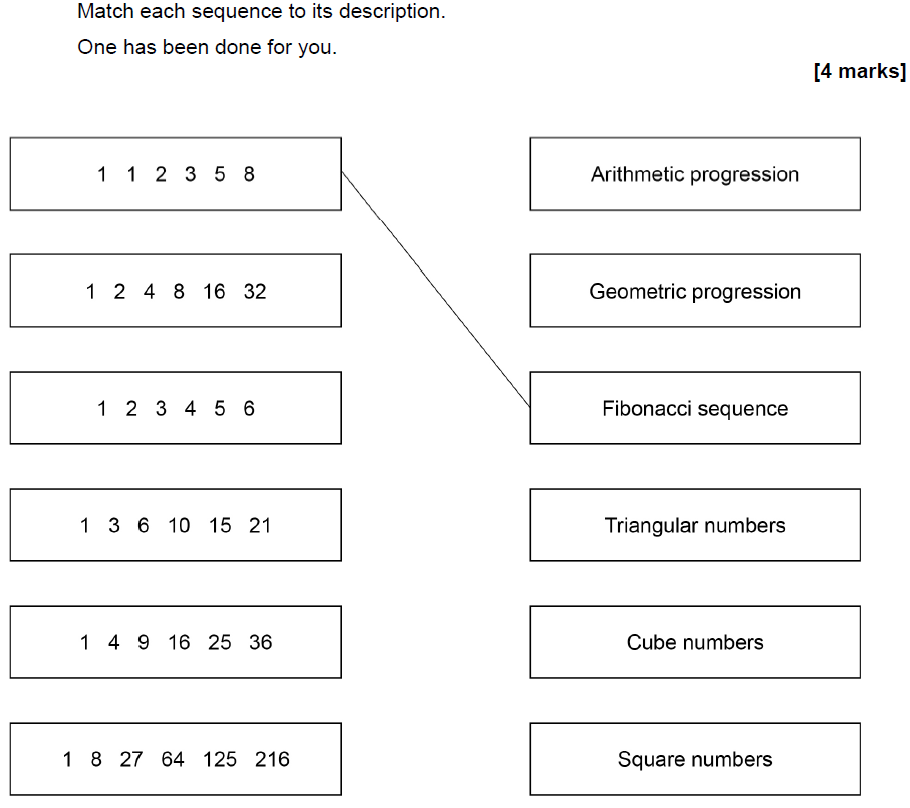 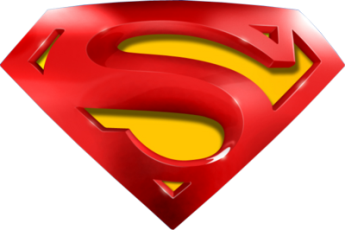 June 2018 2H Q5
Sequences
A
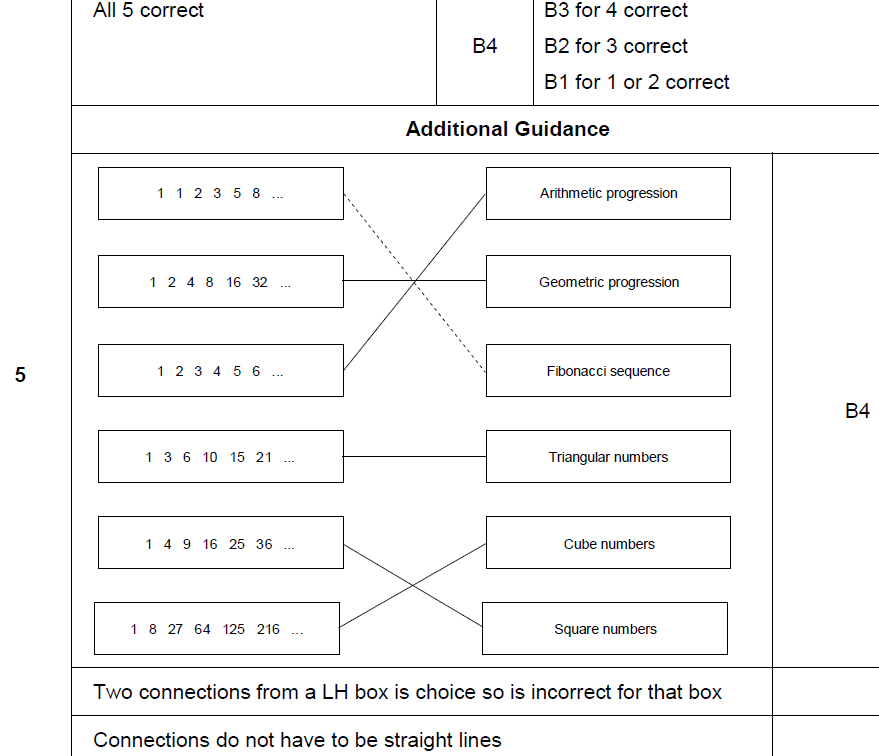 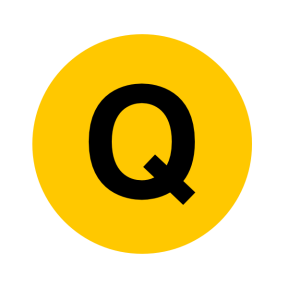 June 2018 3H Q10
Sequences
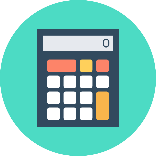 The nth term of a sequence is 12n – 5 

Work out the numbers in the sequence that 

			have two digits 

			and 

			are not prime. 
[3 marks]
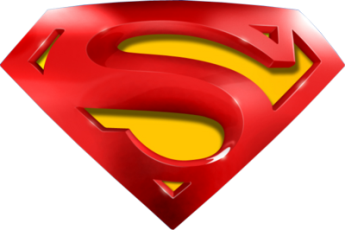 June 2018 3H Q10
Sequences
A
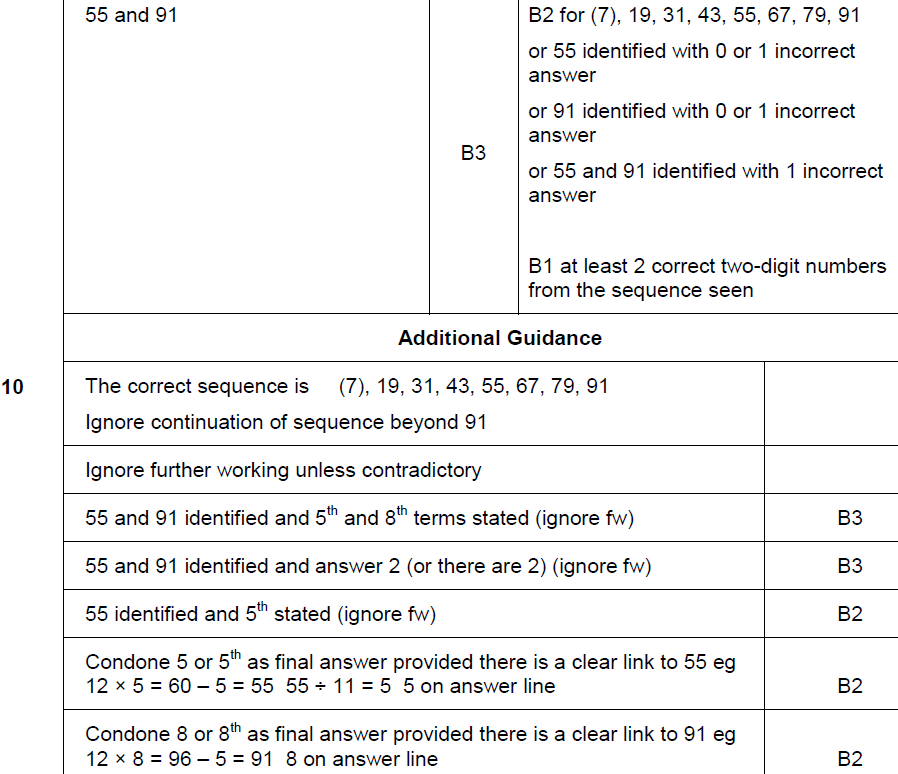 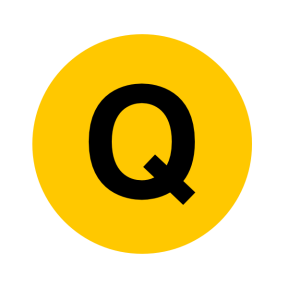 Nov 2018 1H Q21
Sequences
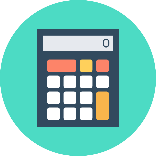 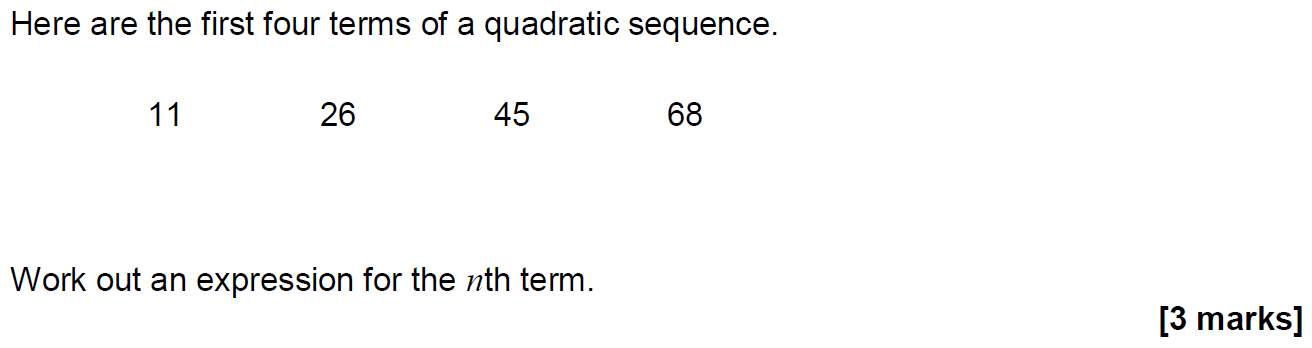 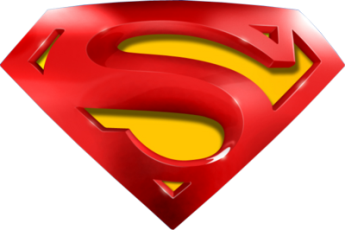 Nov 2018 1H Q21
Sequences
A
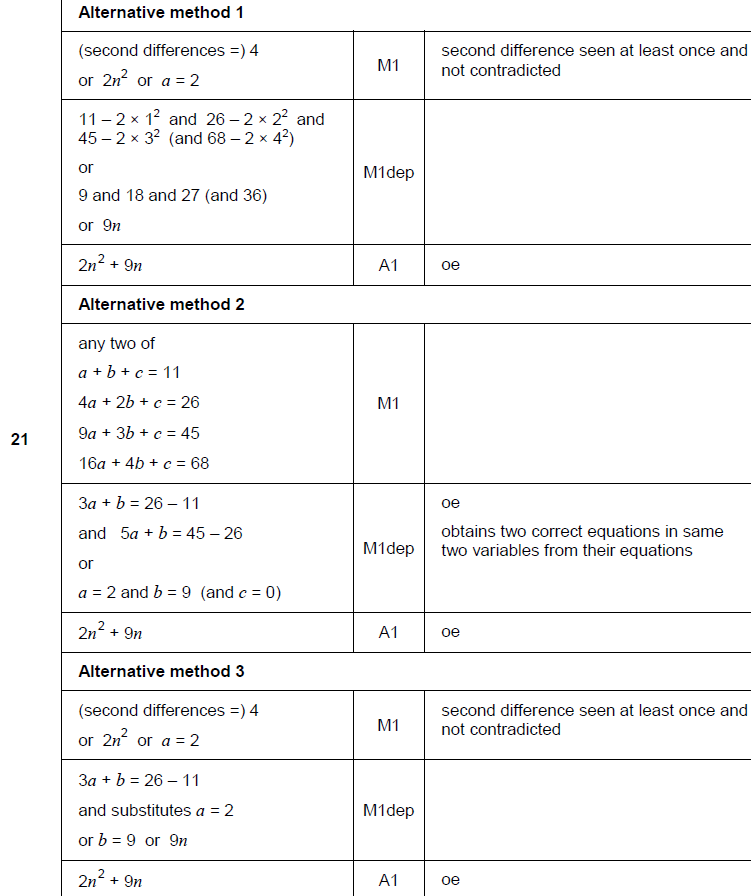 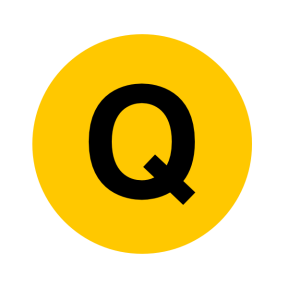 Nov 2018 2H Q3
Sequences
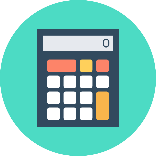 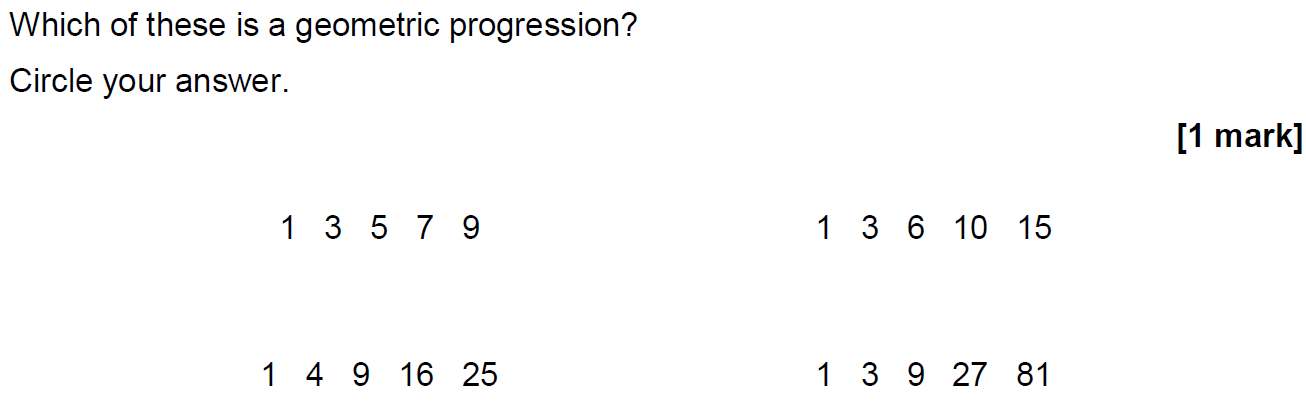 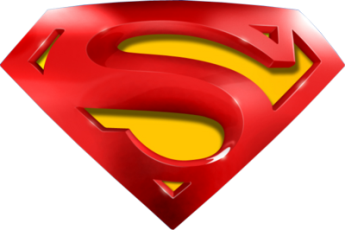 Nov 2018 2H Q3
Sequences
A
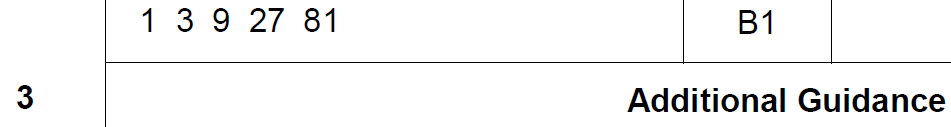 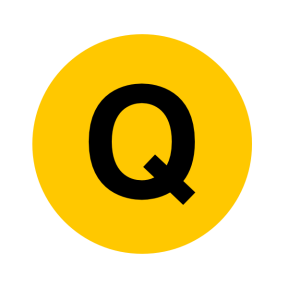 Nov 2018 3H Q3
Sequences
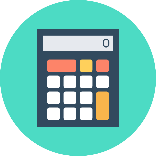 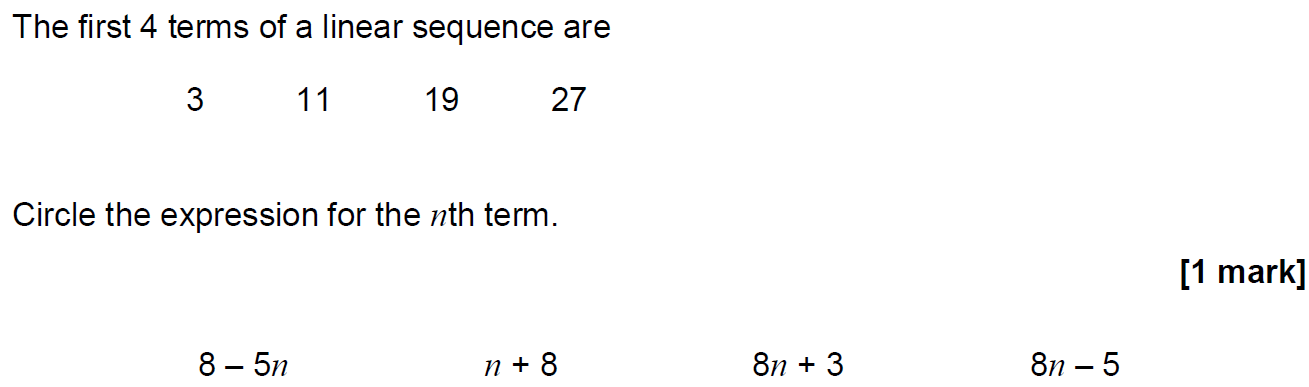 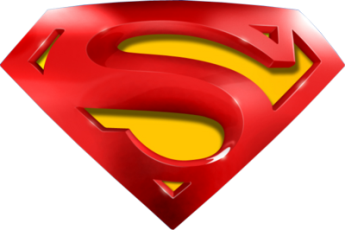 Nov 2018 3H Q3
Sequences
A
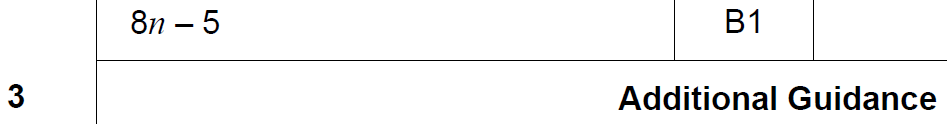 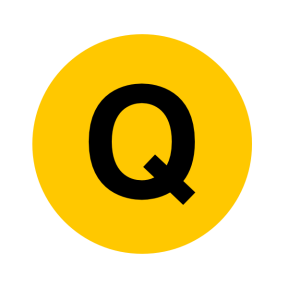